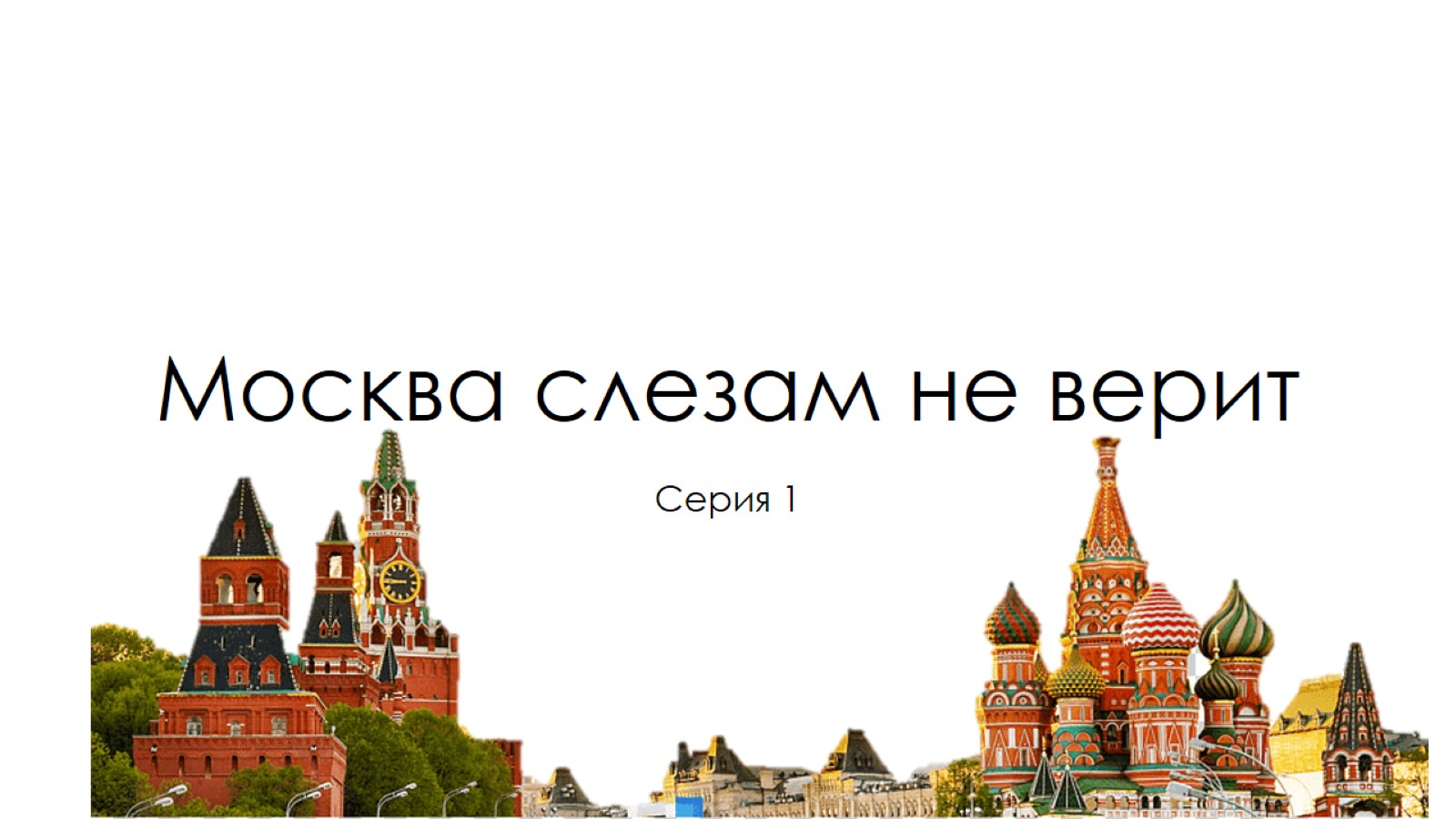 Москва слезам не верит
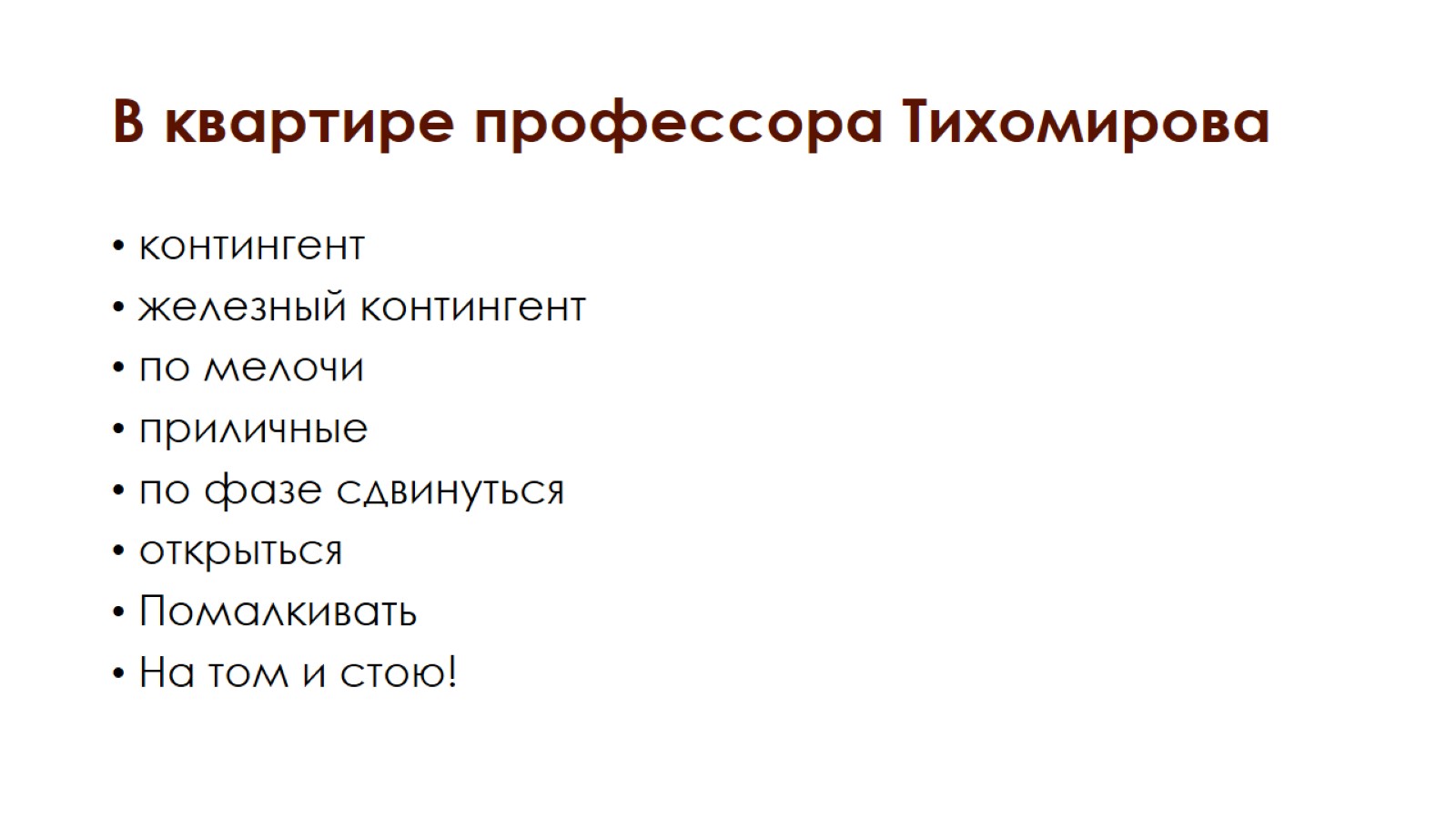 В квартире профессора Тихомирова
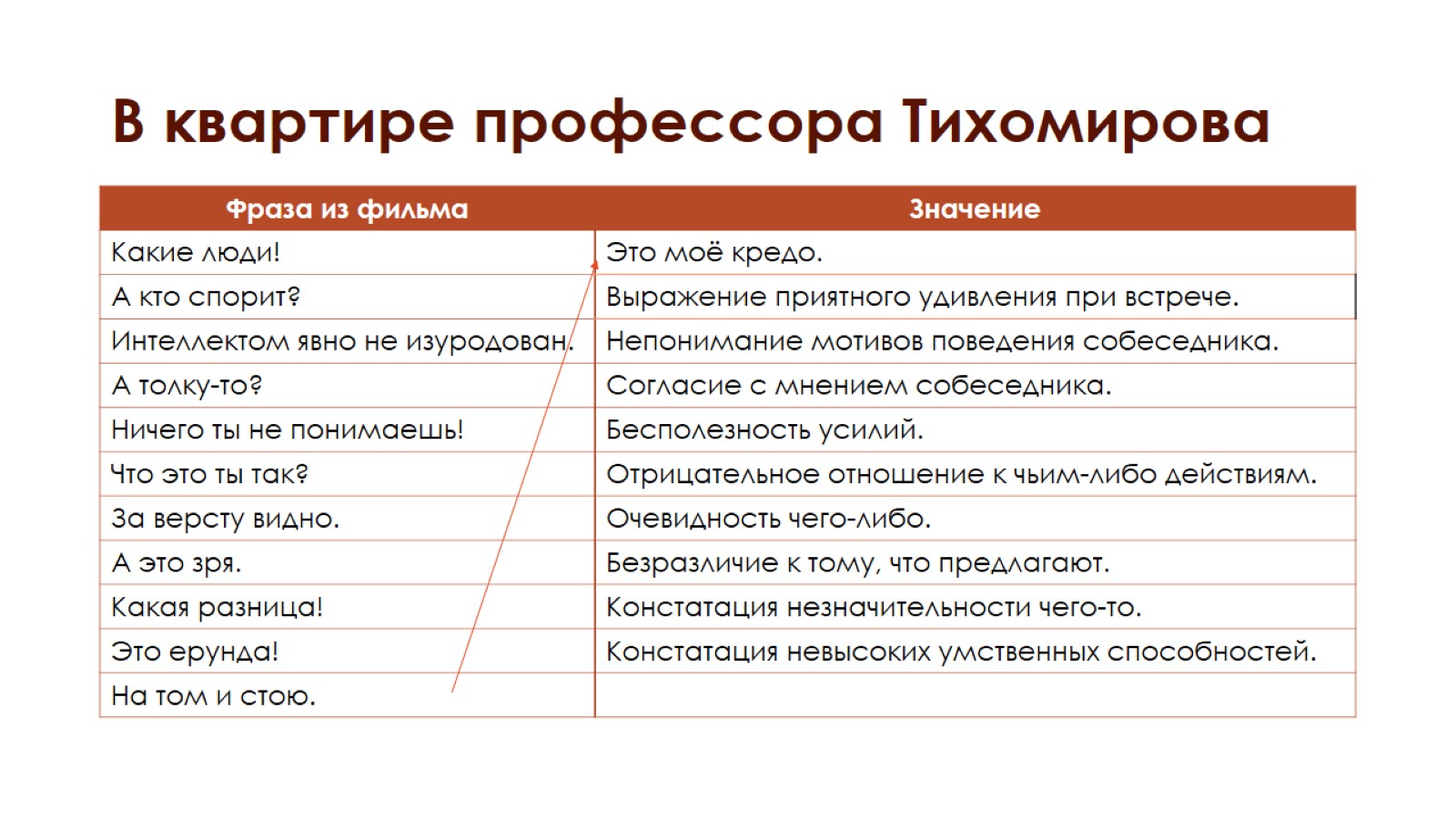 В квартире профессора Тихомирова
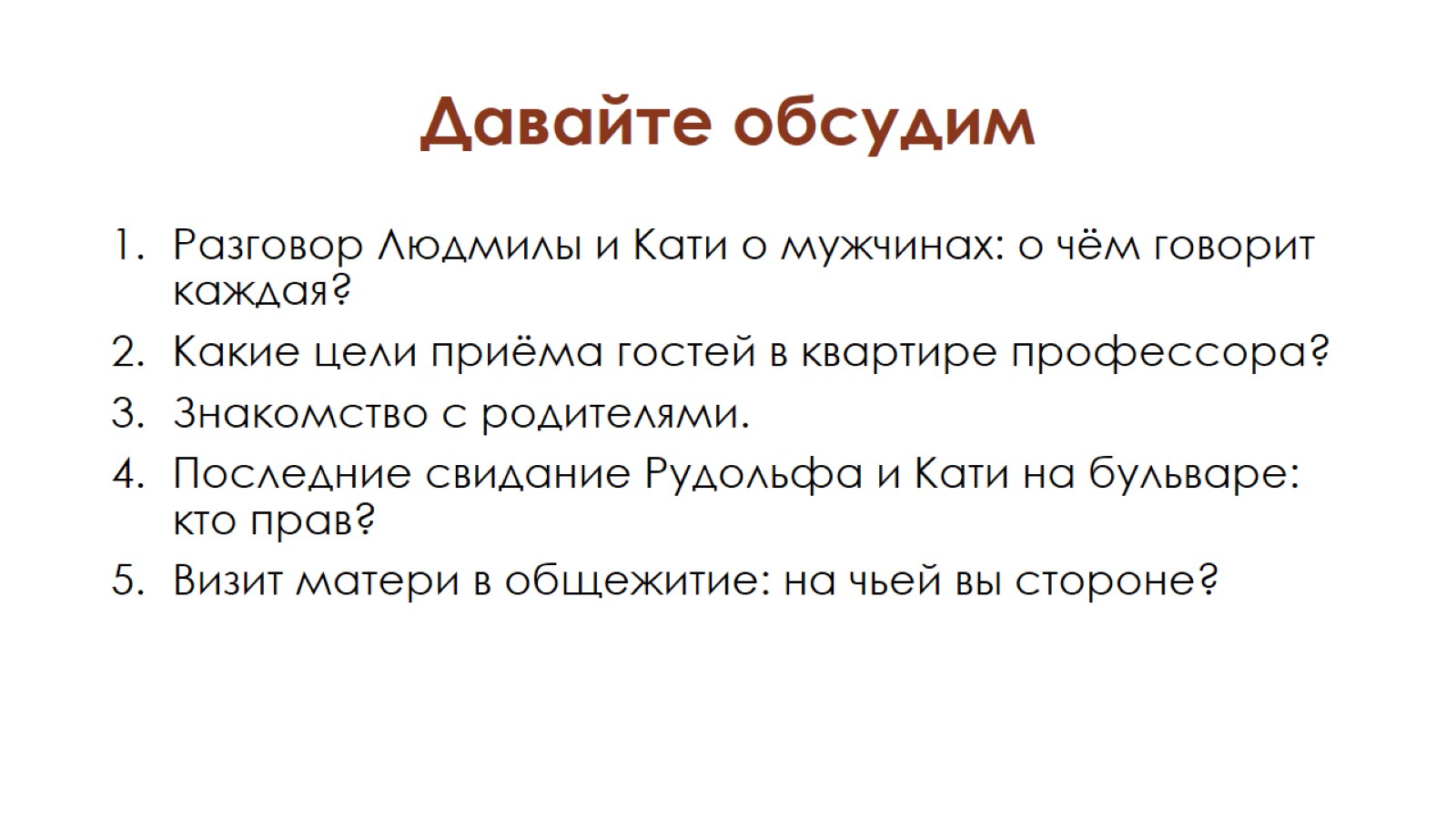 Давайте обсудим
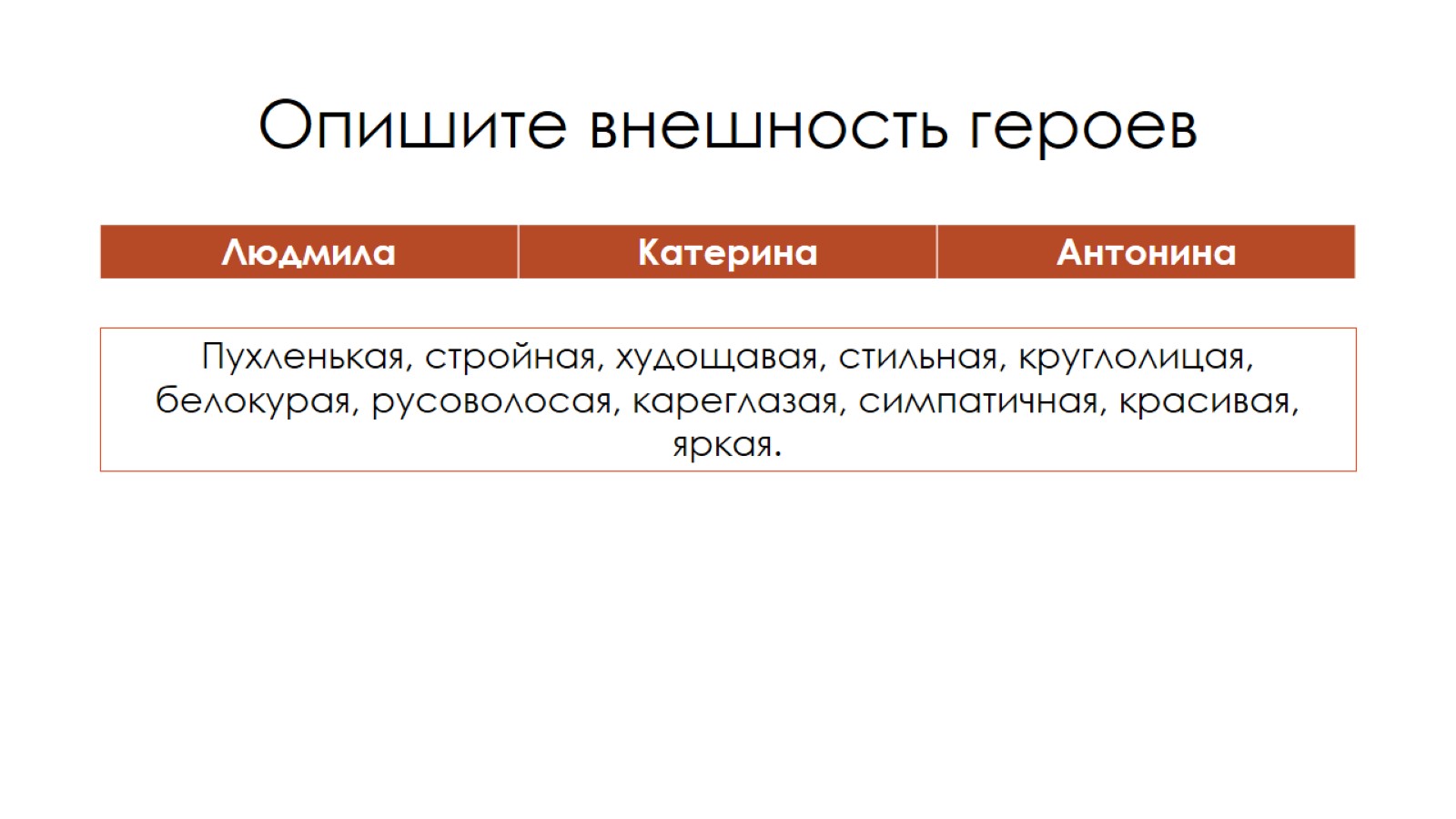 Опишите внешность героев
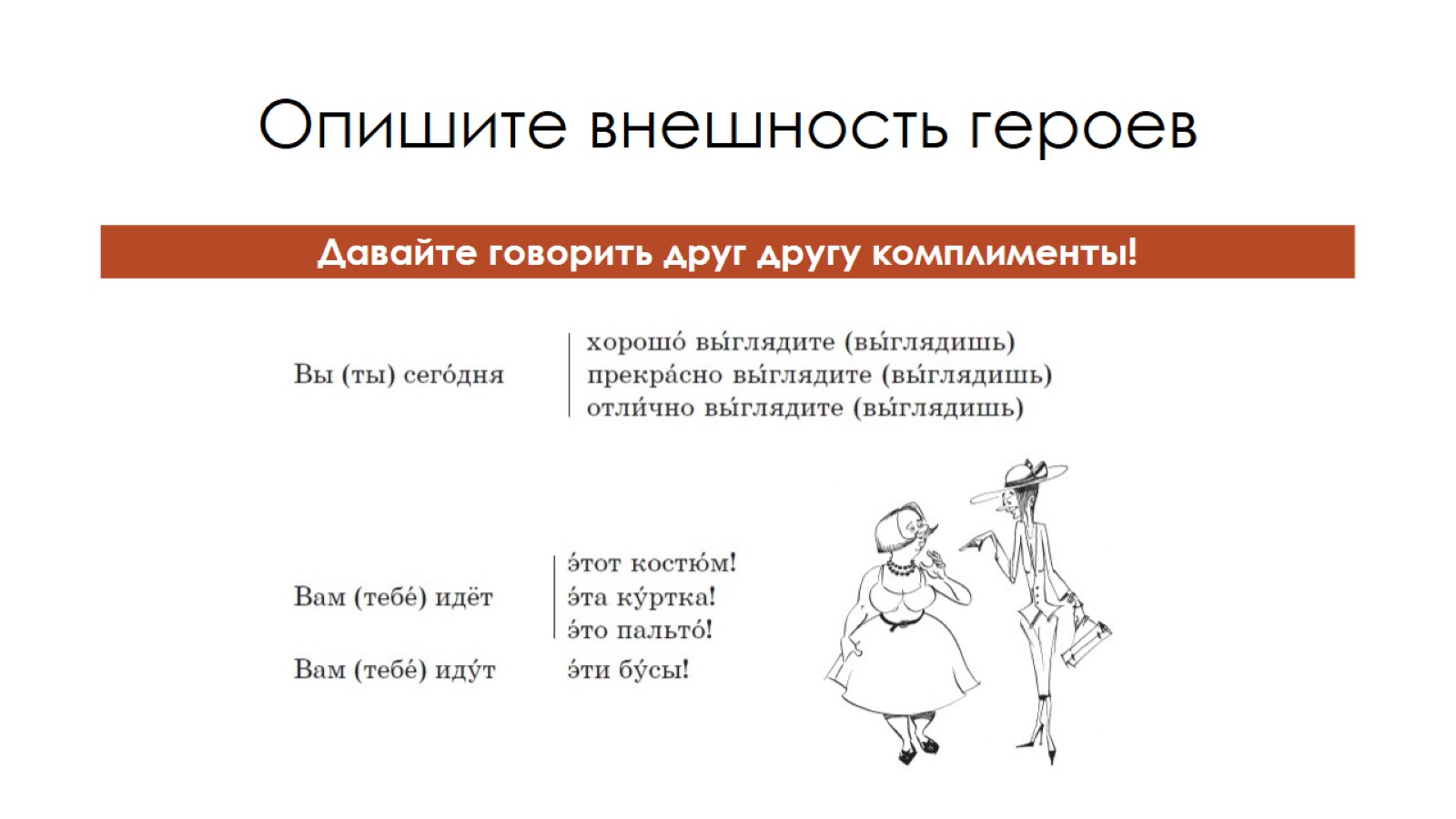 Опишите внешность героев
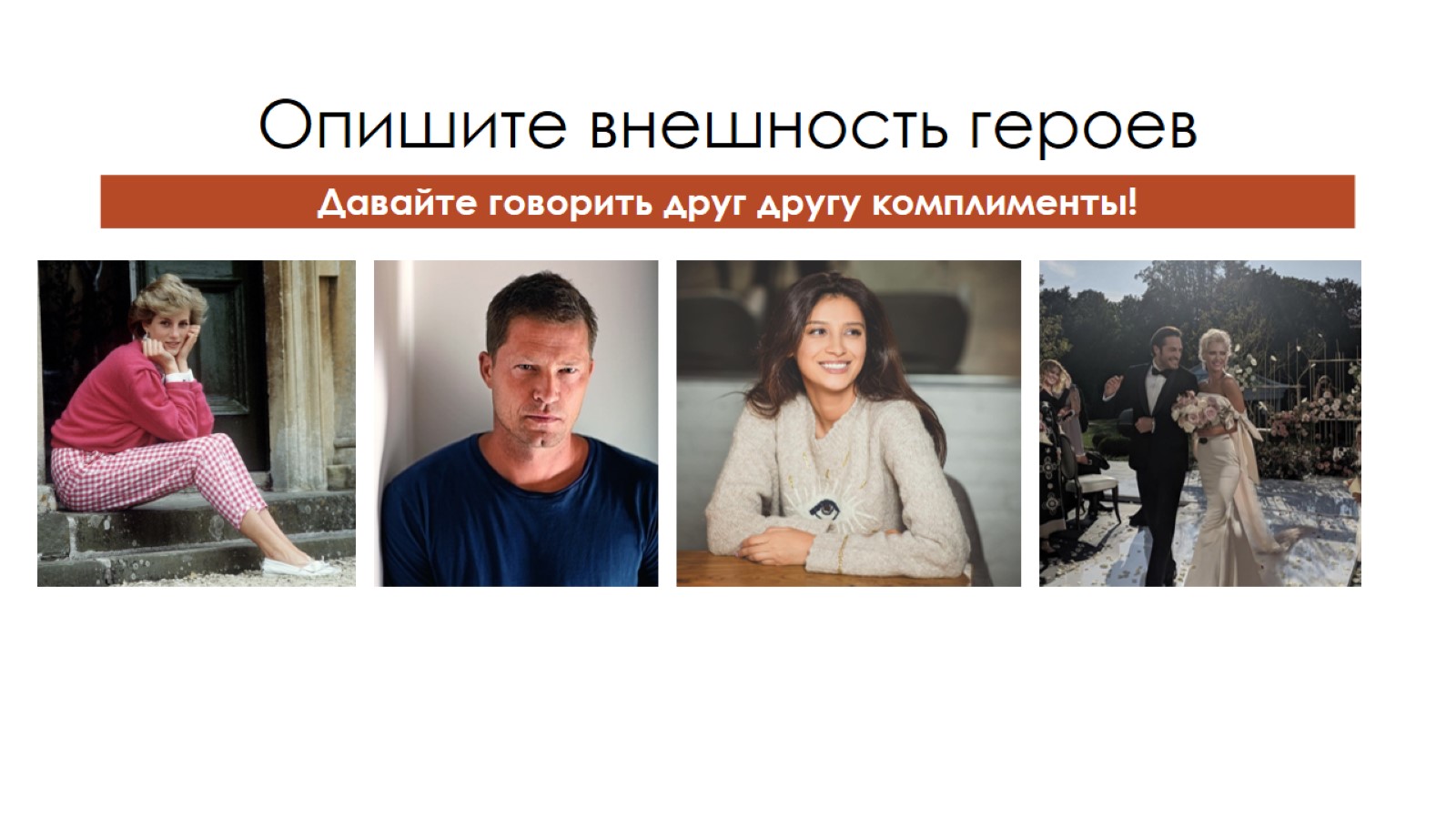 Опишите внешность героев
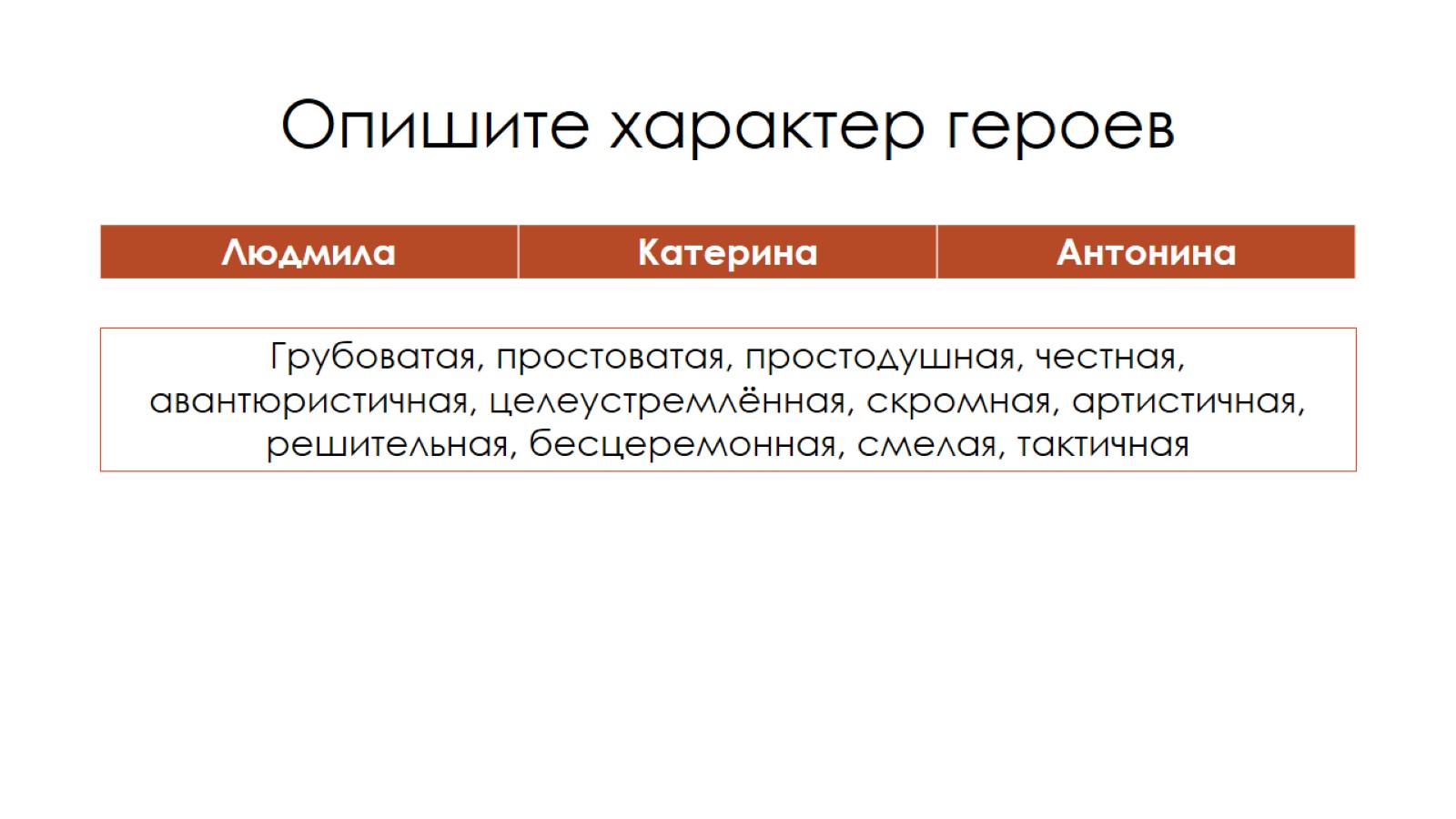 Опишите характер героев
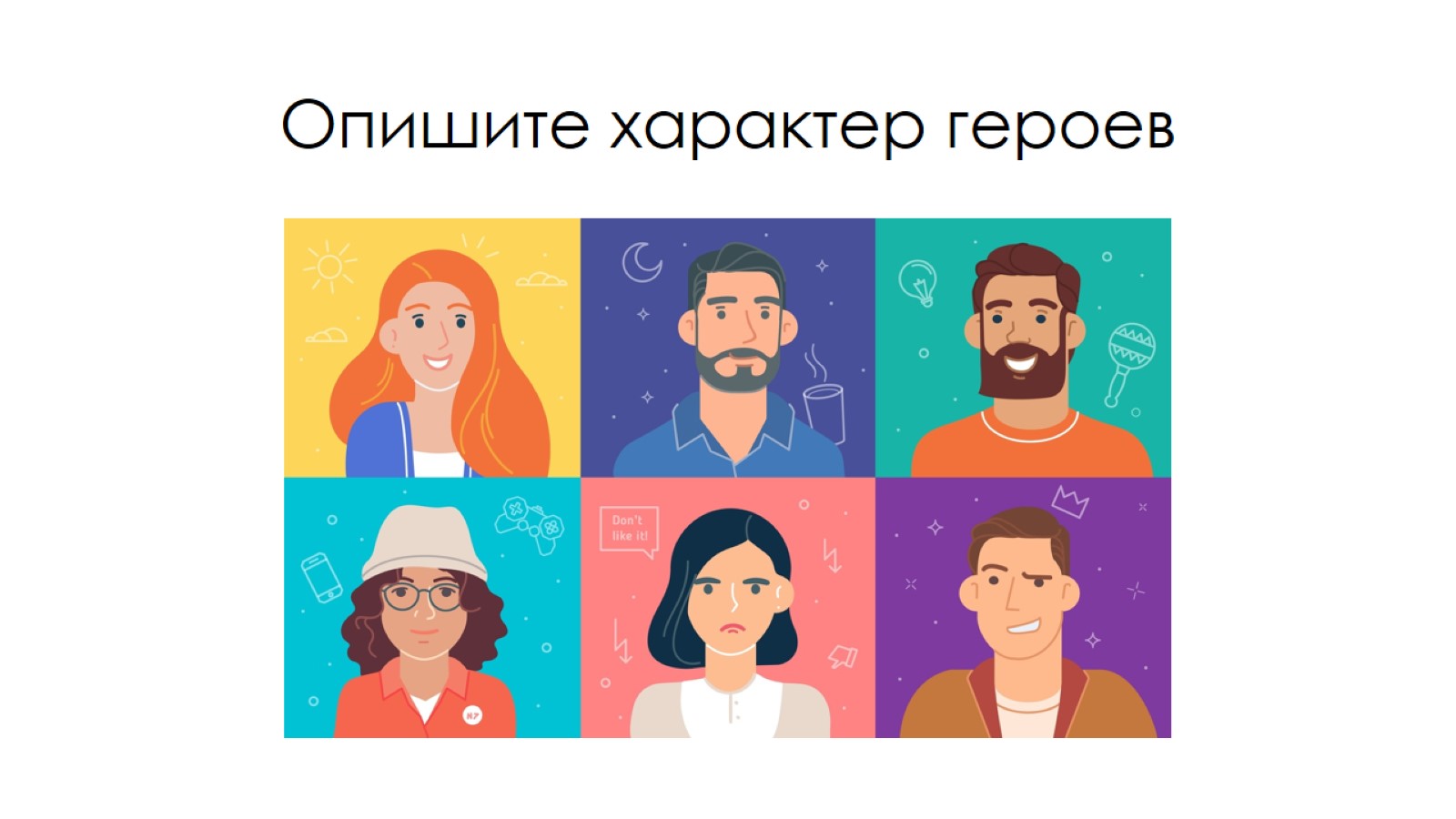 Опишите характер героев
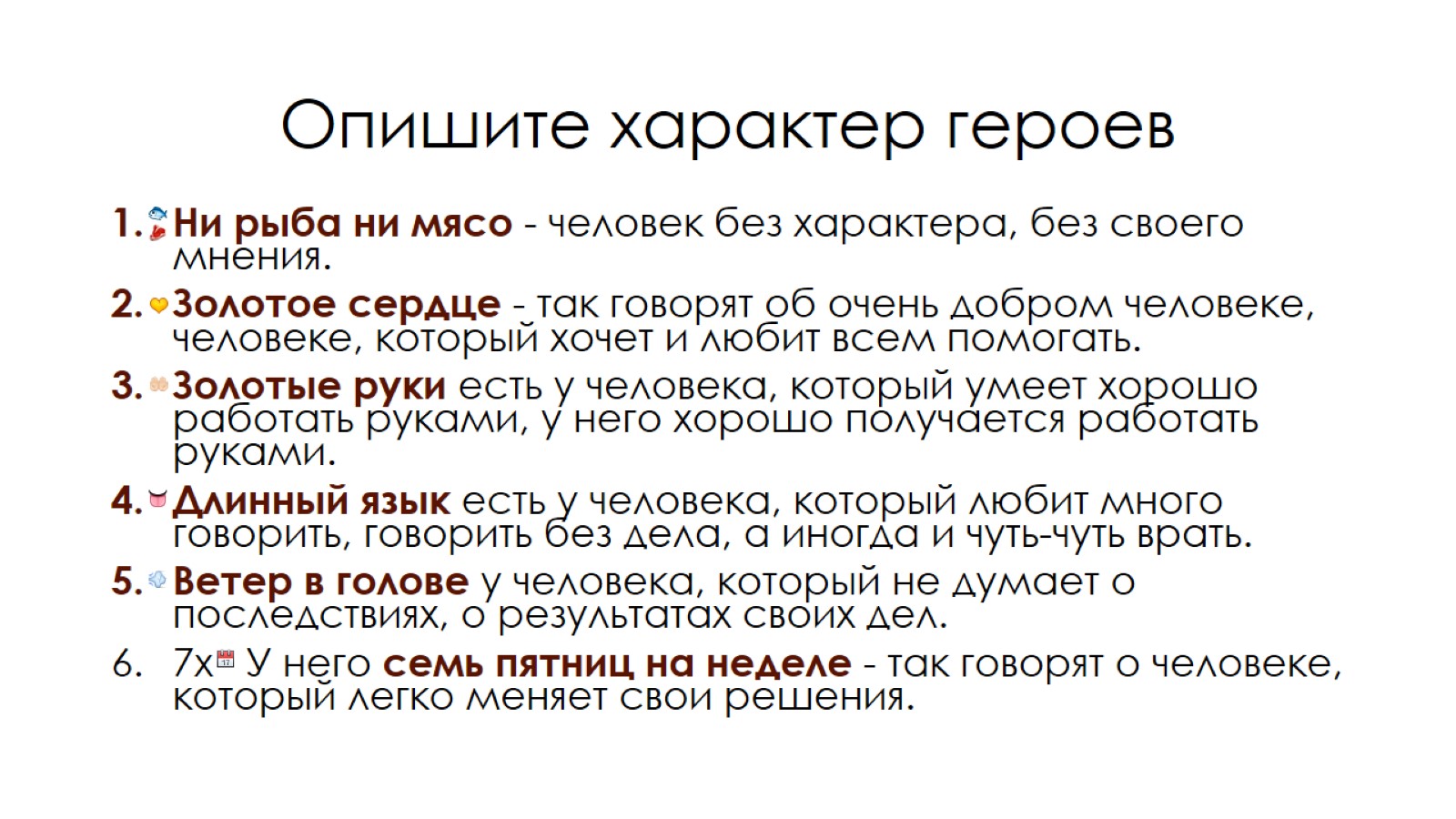 Опишите характер героев
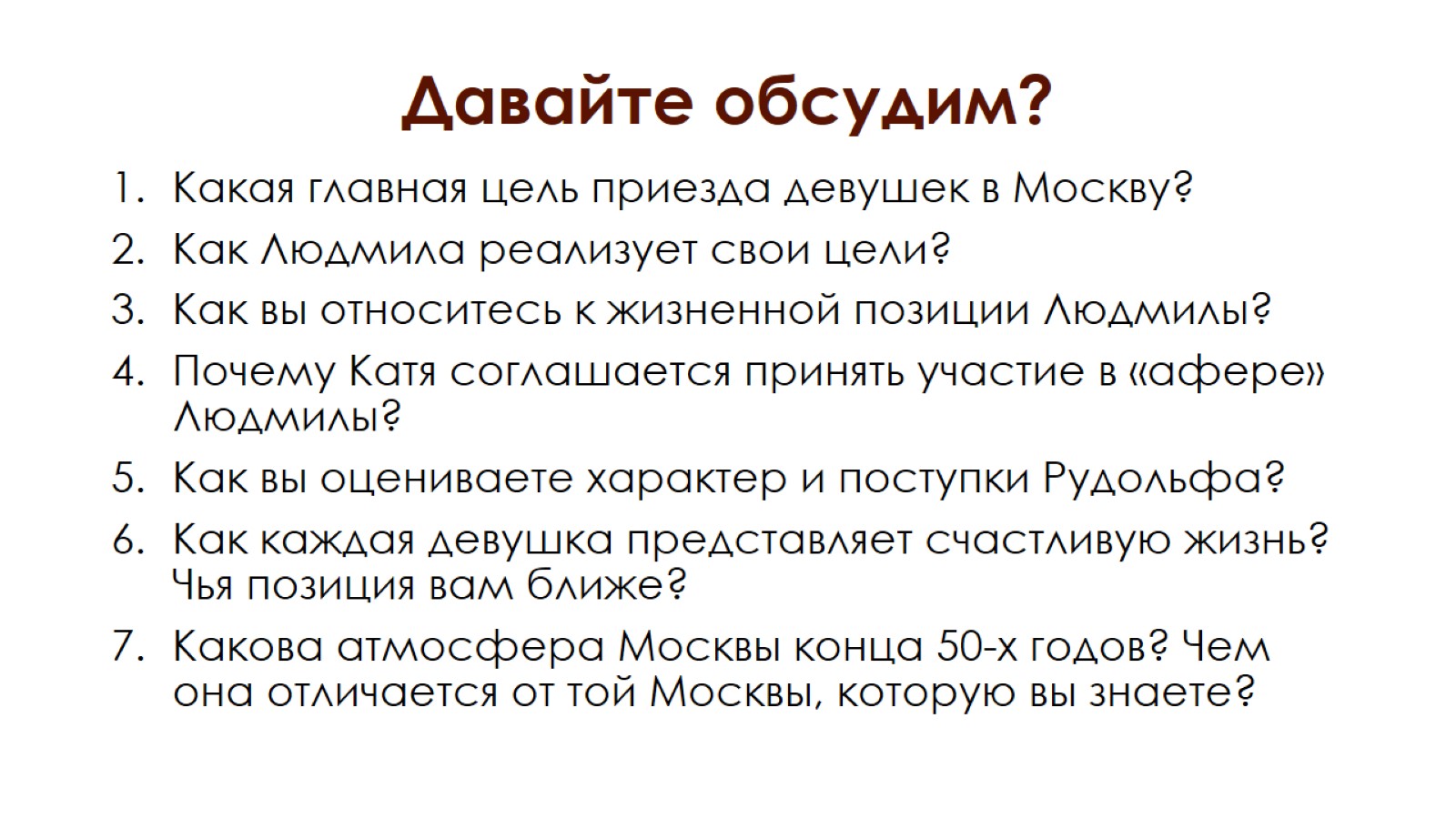 Давайте обсудим?
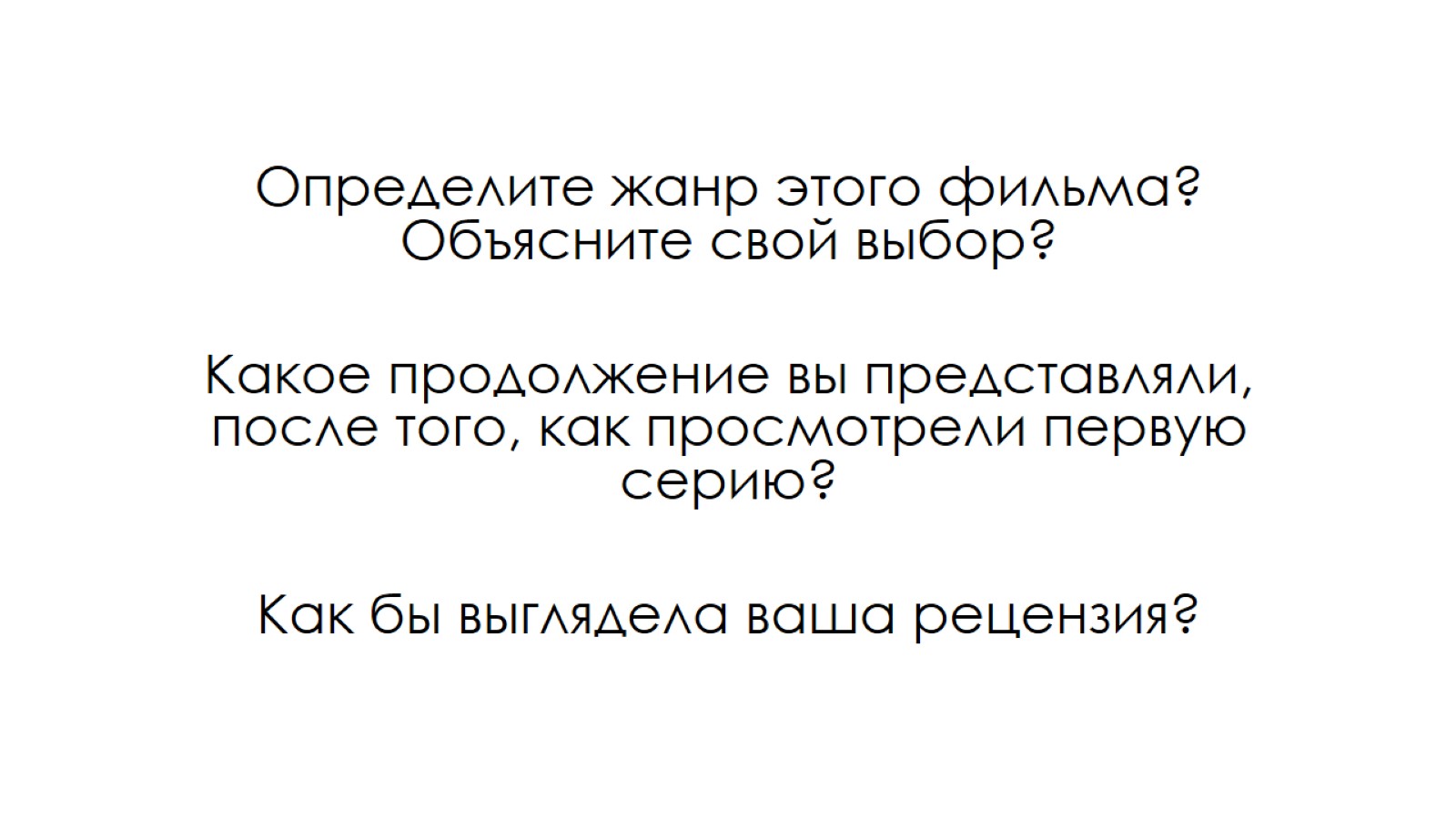 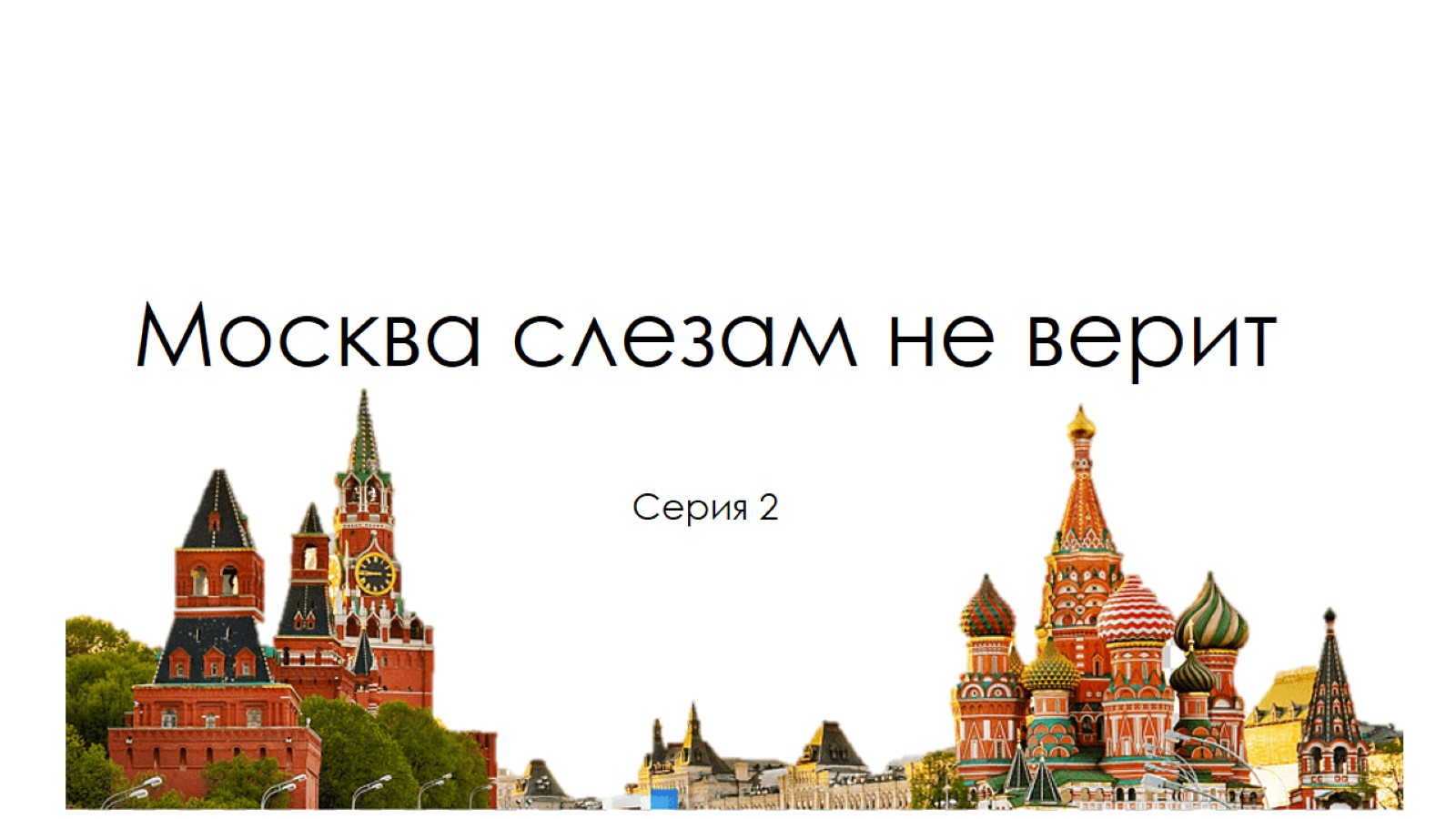 Москва слезам не верит
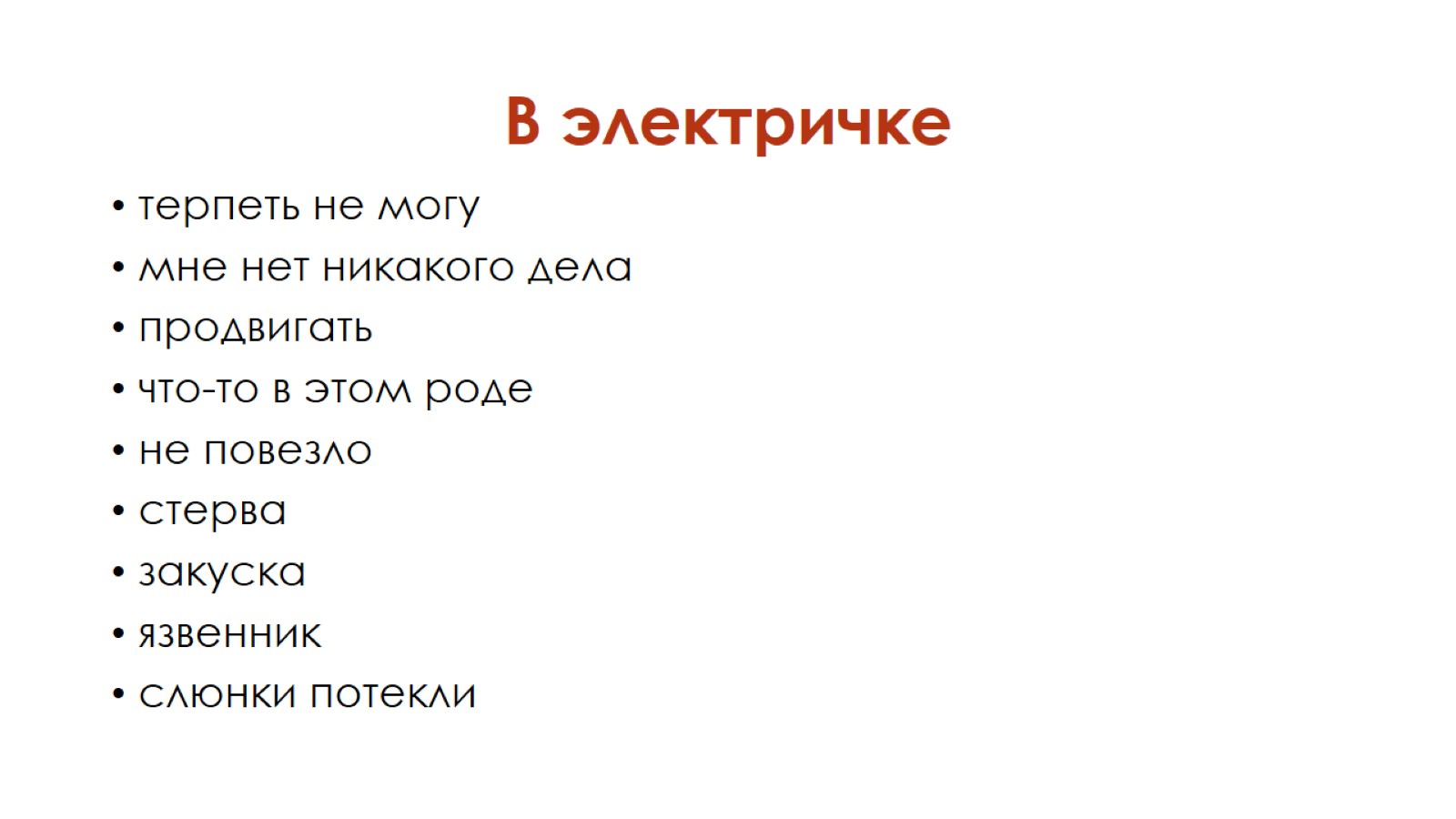 В электричке
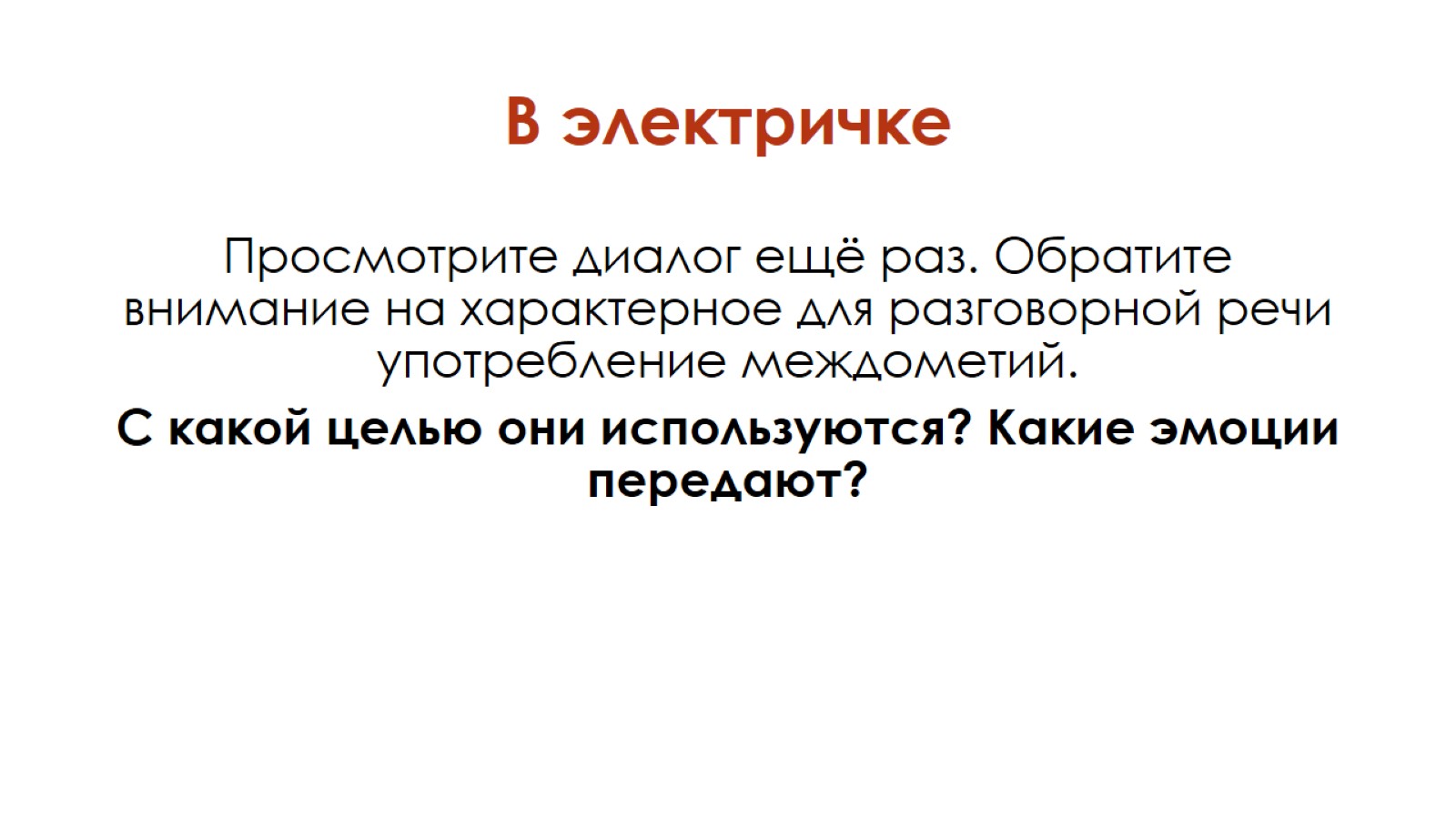 В электричке
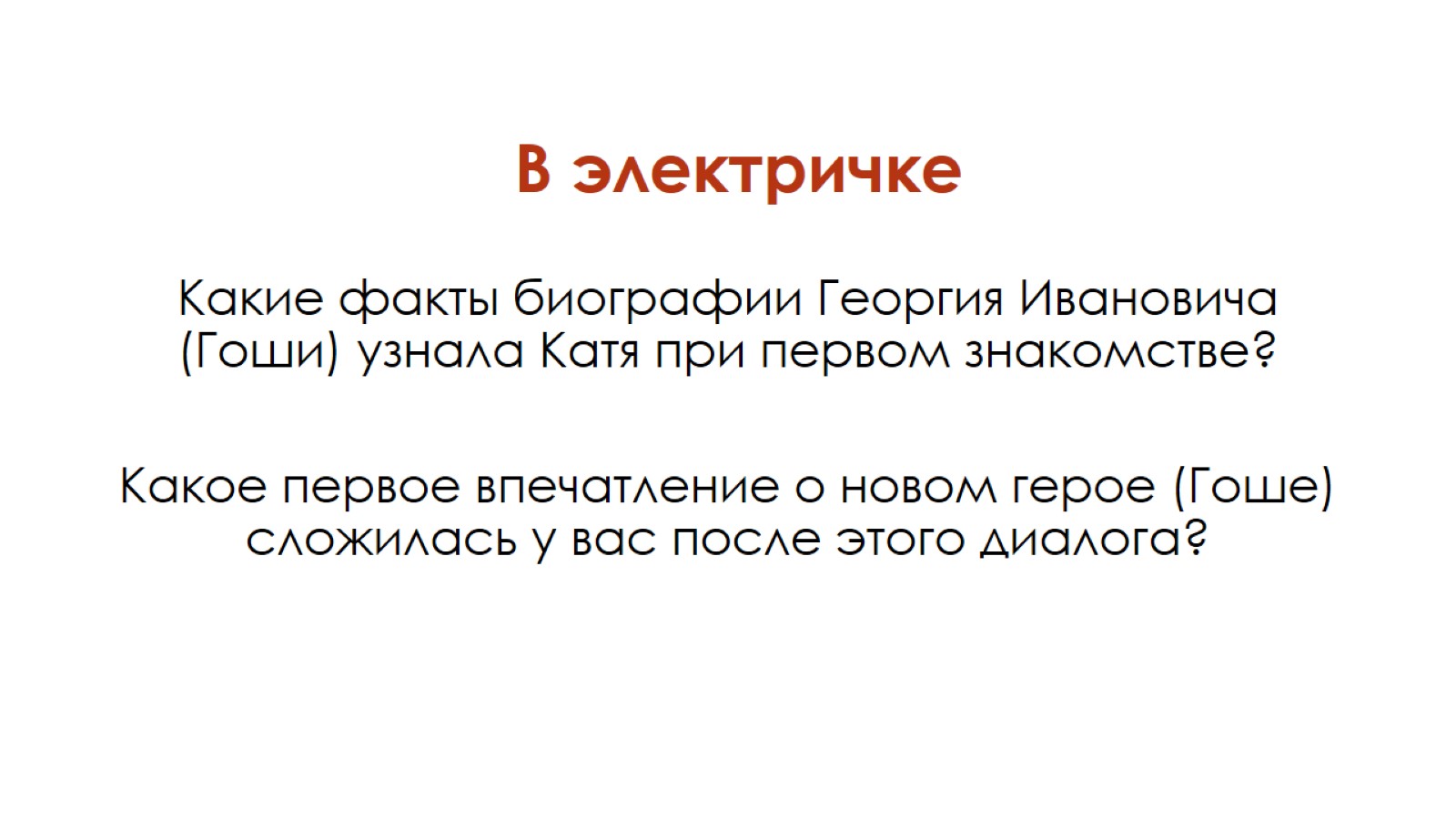 В электричке
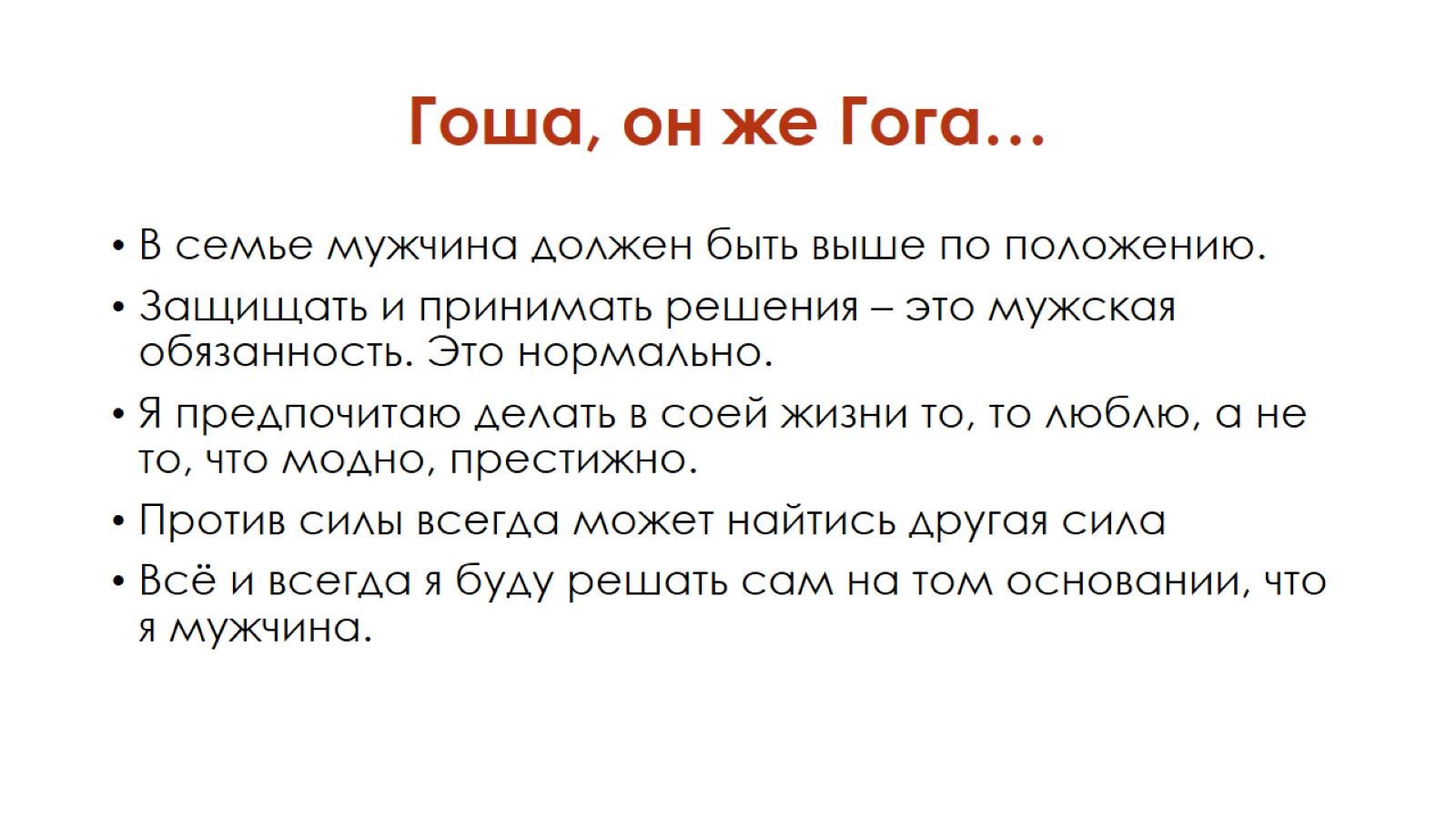 Гоша, он же Гога…
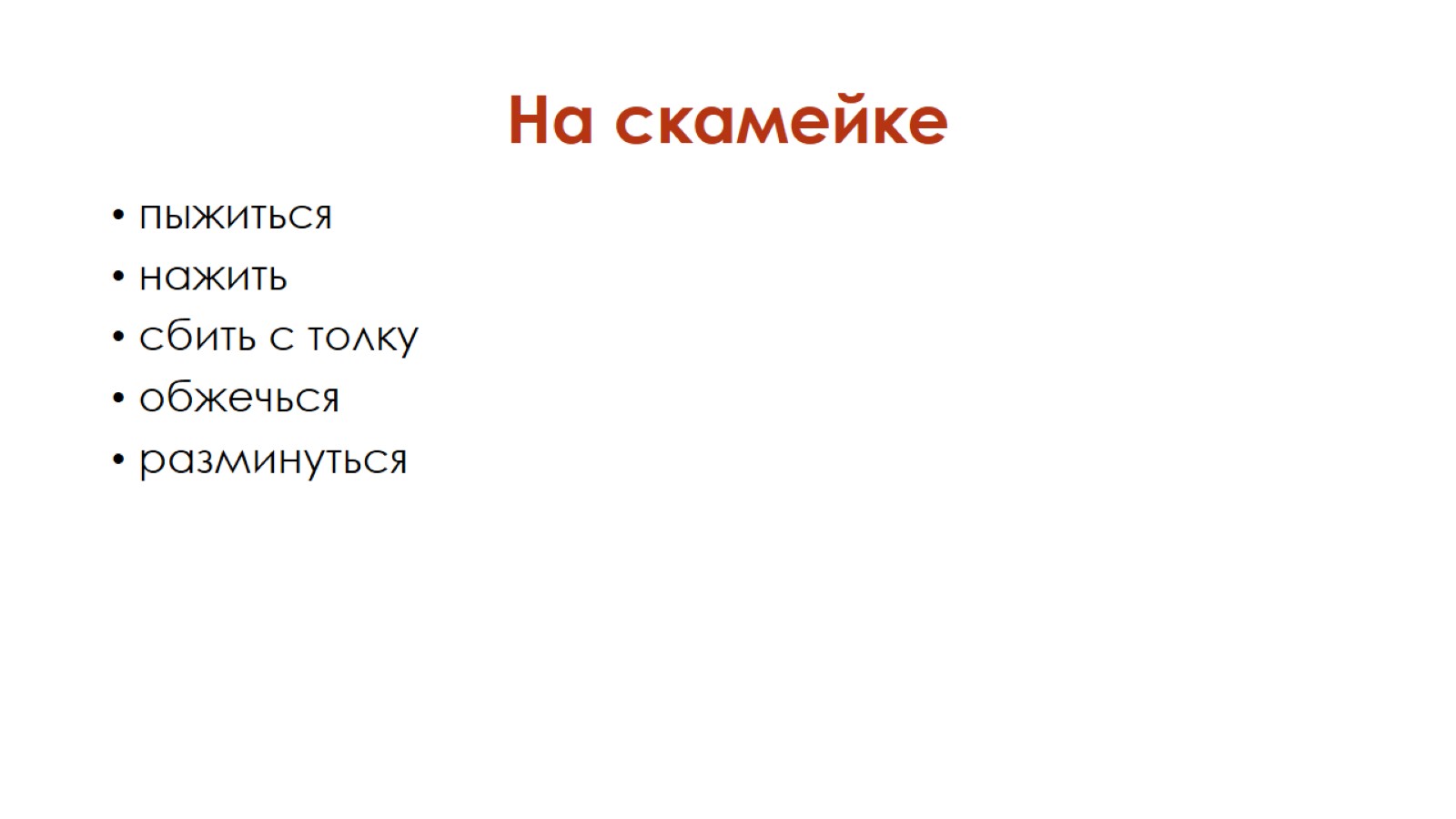 На скамейке
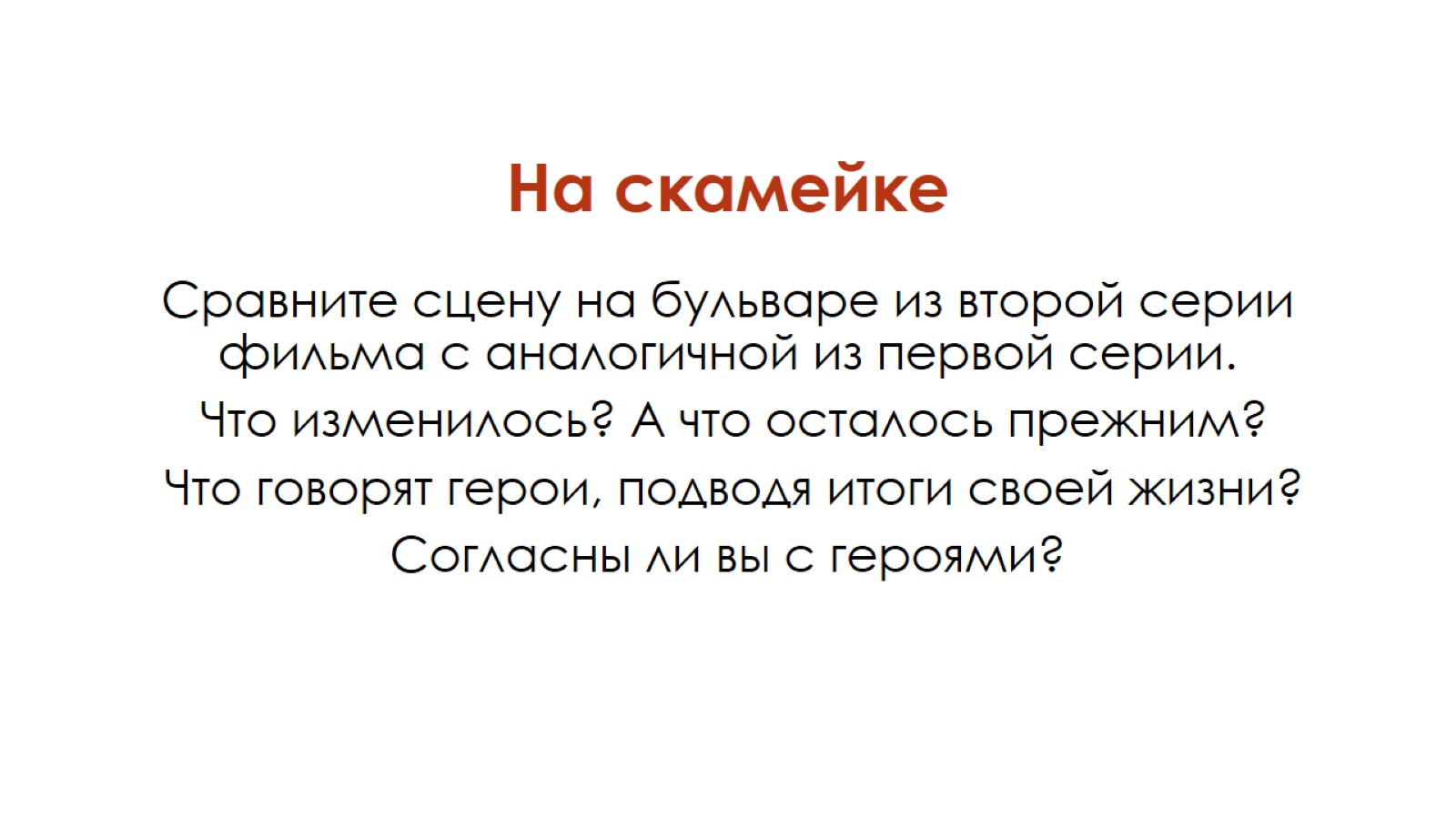 На скамейке
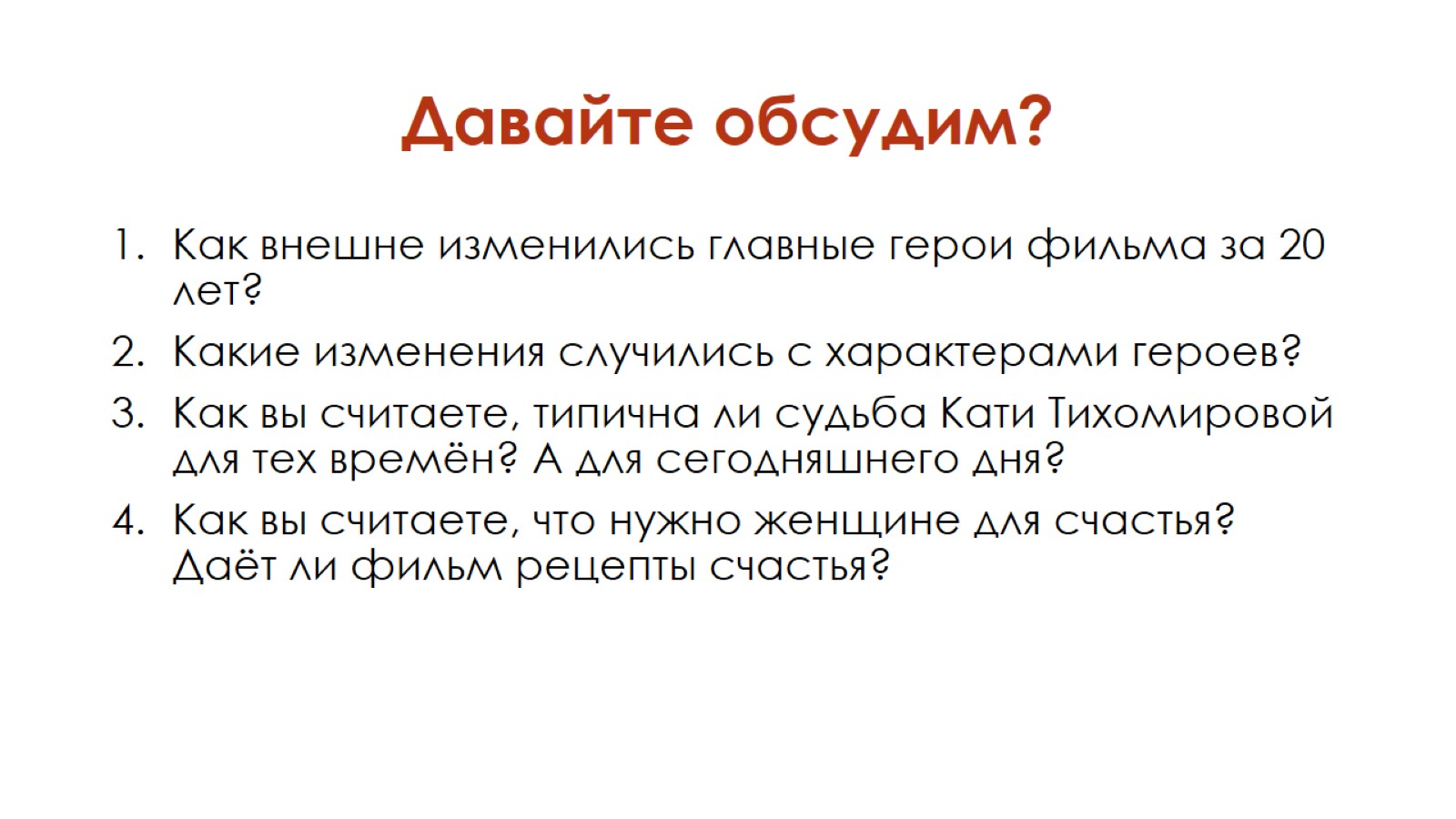 Давайте обсудим?
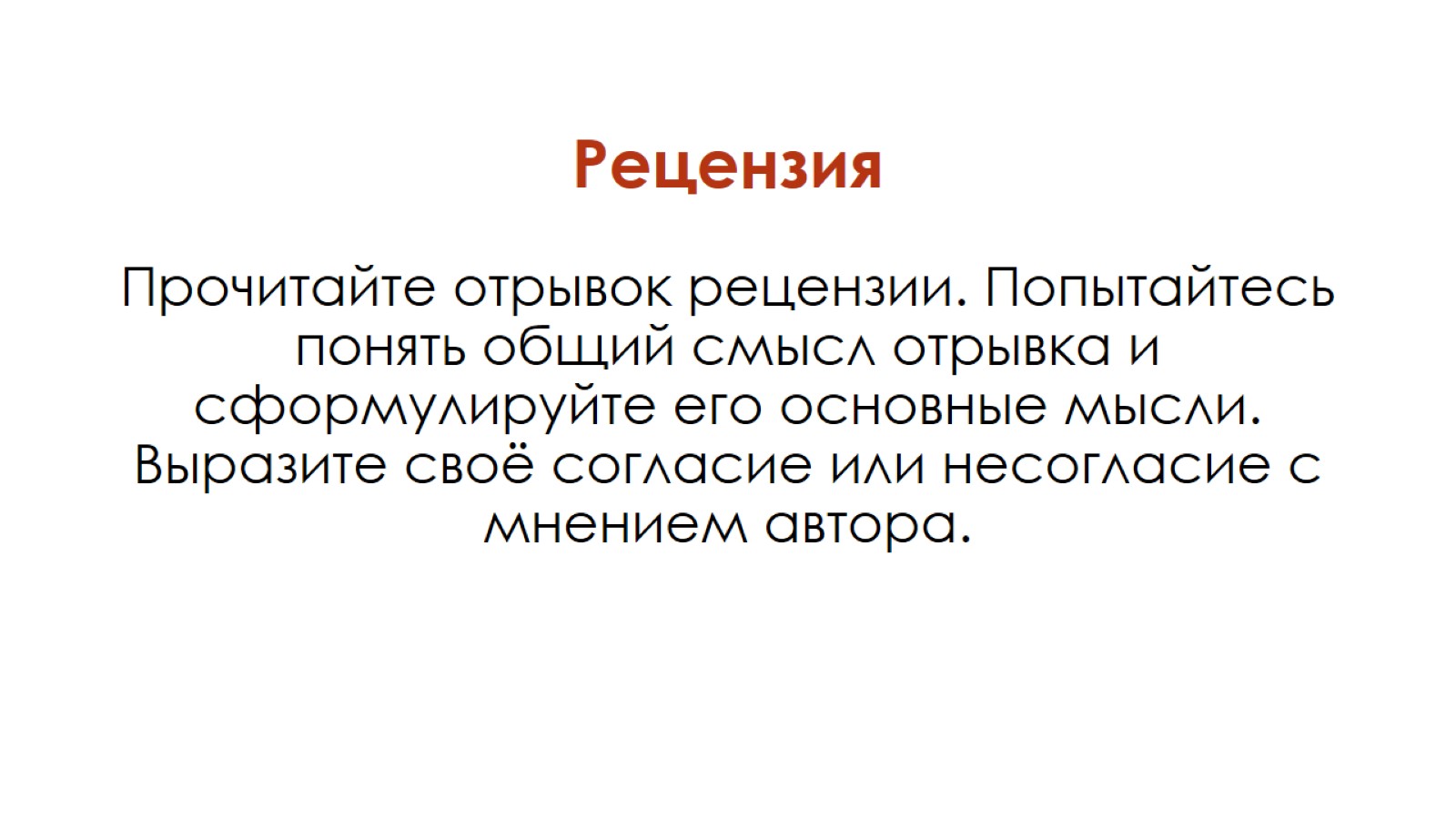 Рецензия
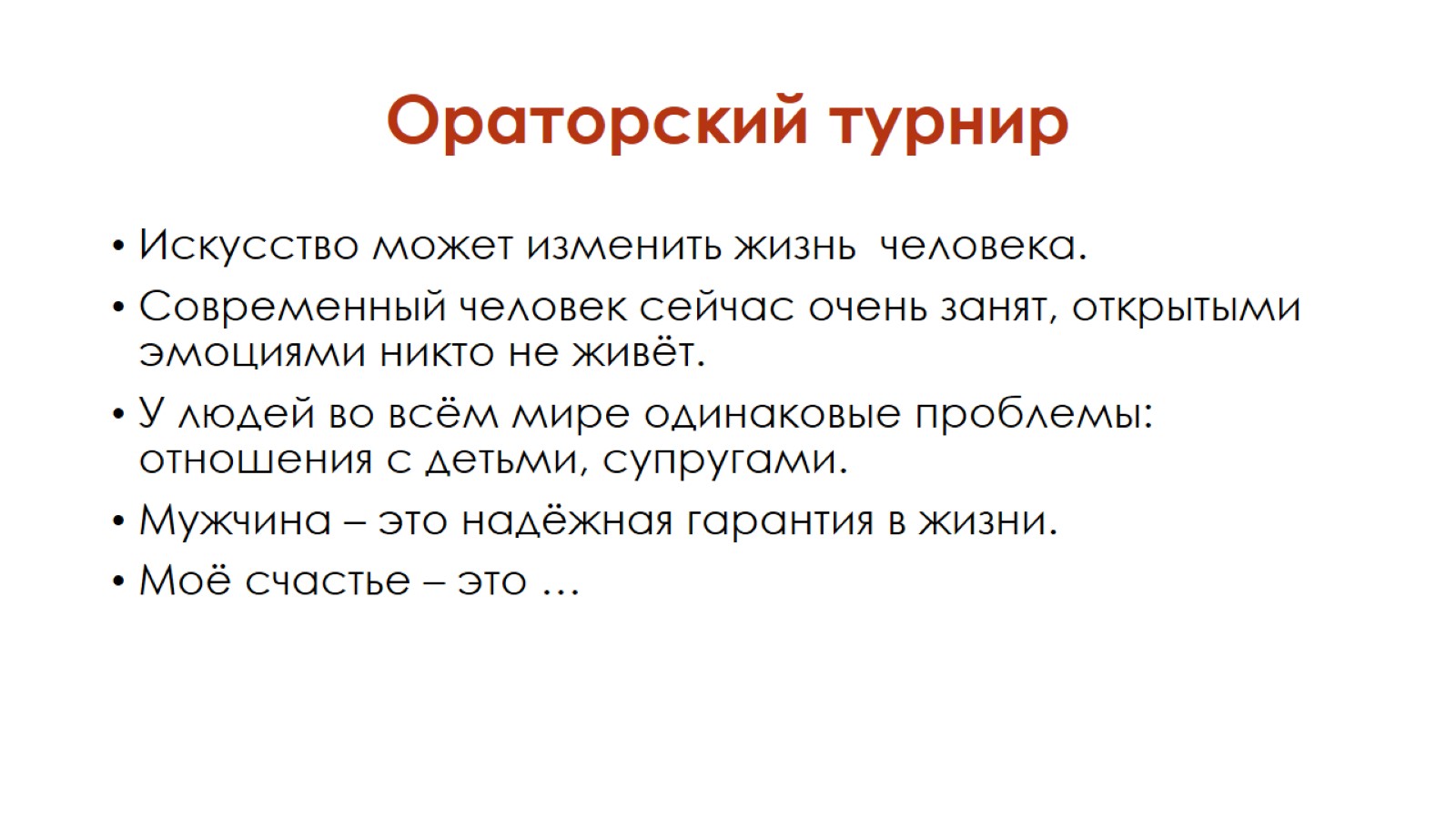 Ораторский турнир
Критерии оценивания
Текст речи соответствует теме – 2 балла.
 Текст речи связный: есть вступление, основной текст, заключение – 2 балла.
Текст соответствует регламенту -1 балл.
Текс грамотный – 2 балла.
Оратор хорошо ответил на вопросы – 2 балла.
Соблюдается этика выступления – 1 балл.